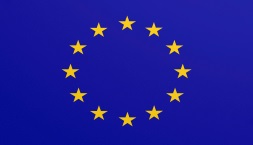 FONDO SOCIAL EROPEO
“El FSE invierte  em tu futuro”
PROGRAMA MENTOR
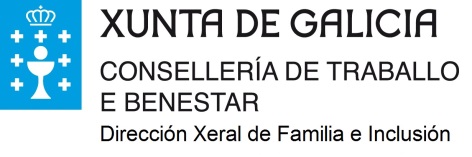 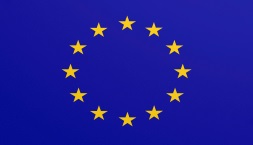 FONDO SOCIAL EROPEO
“El FSE invierte en tu futuro”
PROGRAMA MENTOR
Objetivo
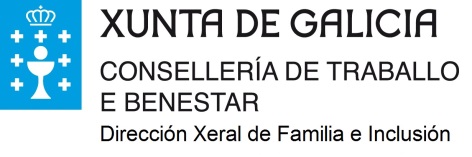 Inserción socio-laboral
Autonomía personal
Perfil
61 % hombres
21 % inmigrantes
Baja formación (97 % nivel básico)
Escaso apoyo familiar y social
Bajas habilidades sociales y comunicativas
Estigmas y prejuicios
Voluntariado social
Gobernanza
Master emancipación